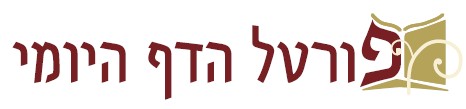 ברוכים הבאים ל
שיעור דף יומי אונליין

יום ראשון כ"ח בשבט תשע"ו

השיעור יתחיל בשעה 21:00

מסכת גיטין נה ע"ב (7 שורות מלמטה) - נז ע"א (שורה 15)

מגיד השיעור: הראל שפירא

השיעור היום מוקדש לרפואת אלעד צפריר בן דנה
דף נה עמוד ב
משנה
לא היה סיקריקון ביהודה בהרוגי מלחמה ...
גמרא
... אמר רב יהודה לא דנו בה דין סיקריקון...
אמר רבי יוחנן:

מאי דכתיב "אשרי אדם מפחד תמיד ומקשה לבו יפול ברעה"?

אקמצא ובר קמצא - חרוב ירושלים,

אתרנגולא ותרנגולתא - חרוב טור מלכא,

אשקא דריספק - חרוב ביתר.
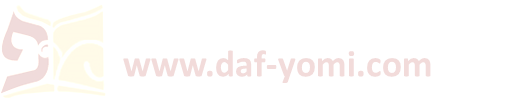 [Speaker Notes: לא היה דין סיקריקון ביהודה בהרוגי מלחמה - מלחמת טיטוס שהיתה בירושלים וביהודה 

מפחד. דואג לראות הנולד שלא תארע תקלה בכך אם אעשה זאת: 

שקא דריספק. דופן של מרכבת נשים שקורין ריטוג''א בלשון אשכנז והיא כעין עגלה דאמרינן באותו ואת בנו (חולין דף עט.) כי מעיילית לי כודנייתא בריספק]
דף נה עמוד ב - דף נו עמוד א
אקמצא ובר קמצא חרוב ירושלים: 

דההוא גברא, דרחמיה קמצא ובעל דבביה בר קמצא, עבד סעודתא.
אמר ליה לשמעיה: זיל אייתי לי קמצא.
אזל אייתי ליה בר קמצא. 
אתא אשכחיה דהוה יתיב, אמר ליה: מכדי ההוא גברא בעל דבבא דההוא גברא הוא, מאי בעית הכא? קום פוק!
אמר ליה: הואיל ואתאי שבקן ויהיבנא לך דמי מה דאכילנא ושתינא.
אמר ליה: לא.
אמר ליה: יהיבנא לך דמי פלגא דסעודתיך.
אמר ליה: לא. 
אמר ליה: יהיבנא לך דמי כולה סעודתיך.
א''ל: לא. 
נקטיה בידיה ואוקמיה ואפקיה. 

אמר: הואיל והוו יתבי רבנן ולא מחו ביה, ש''מ קא ניחא להו, איזיל איכול בהו קורצא בי מלכא.
אזל אמר ליה לקיסר: מרדו בך יהודאי.
א''ל: מי יימר?
א''ל: שדר להו קורבנא חזית אי מקרבין ליה.
אזל שדר בידיה עגלא תלתא.
בהדי דקאתי, שדא ביה מומא בניב שפתים ואמרי לה בדוקין שבעין, דוכתא דלדידן הוה מומא ולדידהו לאו מומא הוא.
סבור רבנן לקרוביה משום שלום מלכות,
אמר להו רבי זכריה בן אבקולס: יאמרו בעלי מומין קריבין לגבי מזבח!
סבור למיקטליה דלא ליזיל ולימא,
אמר להו רבי זכריה: יאמרו מטיל מום בקדשים יהרג!

אמר רבי יוחנן: ענוותנותו של רבי זכריה בן אבקולס החריבה את ביתנו ושרפה את היכלנו והגליתנו מארצנו.
עמוד א
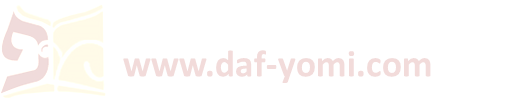 [Speaker Notes: איכול קורצא. מלשינות: 
קורבנא. קרבן להקריב על גבי המזבח דקיימא לן איש איש לרבות את עובדי כוכבים שנודרים נדרים ונדבות כישראל (חולין דף יג:): 
בניב שפתים. שפה העליונה: 
לדידהו לא הוי מומא. להקריב לגבוה בבמה דידהו אלא מחוסר אבר דוקין טיל''ה כמו הנוטה כדוק (ישעיה מ): 
יאמרו המטיל מום בקדשים יהרג. שיהו סבורין שבשביל שהטיל מום בקדשים ועבר על מום לא יהיה בו (ויקרא כב) נהרג: 
ענותנותו. סבלנותו שסבל את זה ולא הרגו:

מהר"ם שי"ף: באיכה רבתי ז"ל והיה שם רבי זכריה בן אבקוליס והיה סיפק בידו למחות ולא מיחה וכו'.]
דף נו עמוד א
שדר עלוייהו לנירון קיסר.
כי קאתי, שדא גירא למזרח - אתא נפל בירושלים, למערב - אתא נפל בירושלים, לארבע רוחות השמים - אתא נפל בירושלים.
א''ל לינוקא: פסוק לי פסוקיך.
אמר ליה: "ונתתי את נקמתי באדום ביד עמי ישראל" וגו'.
אמר: קודשא בריך הוא בעי לחרובי ביתיה ובעי לכפורי ידיה בההוא גברא, ערק ואזל ואיגייר ונפק מיניה ר''מ.

שדריה עילוייהו לאספסיינוס קיסר. 
אתא צר עלה תלת שני. 
הוו בה הנהו תלתא עתירי - נקדימון בן גוריון ובן כלבא שבוע ובן ציצית הכסת.
נקדימון בן גוריון - שנקדה לו חמה בעבורו.
בן כלבא שבוע - שכל הנכנס לביתו כשהוא רעב ככלב יוצא כשהוא שבע.
בן ציצית הכסת - שהיתה ציצתו נגררת על גבי כסתות, איכא דאמרי: שהיתה כסתו מוטלת בין גדולי רומי.

חד אמר להו: אנא זיינא להו בחיטי ושערי,
וחד אמר להו: בדחמרא ובדמלחא ומשחא,
וחד אמר להו: בדציבי.
ושבחו רבנן לדציבי, 
דרב חסדא כל אקלידי הוה מסר לשמעיה בר מדציבי,  דאמר רב חסדא: אכלבא דחיטי בעי שיתין אכלבי דציבי. 

הוה להו למיזן עשרים וחד שתא. 
הוו בהו הנהו בריוני.
אמרו להו רבנן: ניפוק ונעביד שלמא בהדייהו.   לא שבקינהו.
אמרו להו: ניפוק ונעביד קרבא בהדייהו.   אמרו להו רבנן: לא מסתייעא מילתא.
קמו קלנהו להנהו אמברי דחיטי ושערי והוה כפנא.
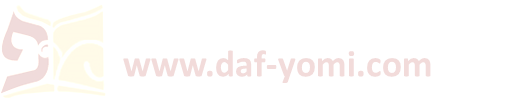 [Speaker Notes: יחזקאל כה/יד: וְנָתַתִּי אֶת-נִקְמָתִי בֶּאֱדוֹם, בְּיַד עַמִּי יִשְׂרָאֵל, וְעָשׂוּ בֶאֱדוֹם, כְּאַפִּי וְכַחֲמָתִי; וְיָדְעוּ אֶת-נִקְמָתִי נְאֻם אֲדֹנָי יְהוִה.

שדא גירא למזרח. לקסום קסם כשהיה סמוך לירושלים: 

ביד עמי ישראל. על ידי עמי ישראל: ולכפורי ידיה. לקנח ידיו: 

נקדה. נקבה לשון מקדרין בהרים (עירובין דף נח.) נקדה לו חמה זרחה בשבילו במסכת תענית (דף כ.): 
ציצתו. ציצית של טליתו: נגררת על גבי כרים וכסתות. שלא היה מהלך אלא על גבי מילת: 
ואיכא דאמרי. בן ציצית שמו ולמה נקרא שמו הכסת שהיתה כסתו כסא שלו מוטלת בין גדולי רומי כשהי' הולך ברומי להקביל פני קיסר: 

אכלבא = אוצר

בריוני. אנשים ריקים ופוחזים למלחמה:
 אמרו להו רבנן. להנך בריוני: 
לא מסתייעא מילתא. לנצח: 
קמו. בריוני: קלינהו להנך אמברי. לאוצרות התבואה ועצים כדי שילחמו.]
דף נו עמוד א
מרתא בת בייתוס עתירתא דירושלים הויא. 

שדרתה לשלוחה ואמרה ליה: זיל אייתי לי סמידא.
אדאזל איזדבן, אתא אמר לה: סמידא ליכא חיורתא איכא.   אמרה ליה: זיל אייתי לי.
אדאזל איזדבן, אתא ואמר לה: חיורתא ליכא גושקרא איכא.   א''ל: זיל אייתי לי.
אדאזל אזדבן, אתא ואמר לה: גושקרא ליכא קימחא דשערי איכא.   אמרה ליה: זיל אייתי לי.
אדאזל איזדבן.
הוה שליפא מסאנא, אמרה: איפוק ואחזי אי משכחנא מידי למיכל.
איתיב לה פרתא בכרעא ומתה.
קרי עלה רבן יוחנן בן זכאי: "הרכה בך והענוגה אשר לא נסתה כף רגלה".

איכא דאמרי: 
גרוגרות דר' צדוק אכלה ואיתניסא ומתה. 
דר' צדוק יתיב ארבעין שנין בתעניתא דלא ליחרב ירושלים.
כי הוה אכיל מידי, הוה מיתחזי מאבראי. 
וכי הוה בריא, מייתי ליה גרוגרות מייץ מייהו ושדי להו.

כי הוה קא ניחא נפשה, אפיקתה לכל דהבא וכספא שדיתיה בשוקא,
אמרה: האי למאי מיבעי לי? 
והיינו דכתיב "כספם בחוצות ישליכו".
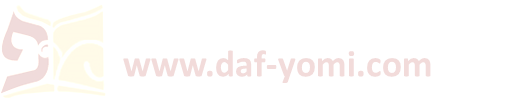 [Speaker Notes: סמידא. סלת: 
חיוורתא. פת נקייה: 
גושקרא. פת קיבר שאונדיי''ר: 
איתיב=ישב
פרתא. פרש של גללי בהמה: ומתה. מחמת איסטניסותה: 

גרוגרות. מאותם שנשארו לרבי צדוק שמצץ את מימיה ומצאתה היא ואכלת' לרעבונה ומריח החולי של רבי צדוק שנכנס בגרוגרת טעמה ומתה באסטניסו': 

הוה מתחזי. בגרונו: מאבראי. מחמת שהיה כחוש: 
כי הוה בריא. כשגמר תעניותיו ורצה להברות עצמו: 
הוו מייתי ליה גרוגרות. תאנים יבשין מפני שלא היה יכול לבלוע דבר עבה והיה מוצץ את מימיהן ומשליך הגרוגרות

יחזקאל ז/יט: כַּסְפָּם בַּחוּצוֹת יַשְׁלִיכוּ, וּזְהָבָם לְנִדָּה יִהְיֶה כַּסְפָּם וּזְהָבָם לֹא-יוּכַל לְהַצִּילָם בְּיוֹם עֶבְרַת יְהוָה, נַפְשָׁם לֹא יְשַׂבֵּעוּ וּמֵעֵיהֶם לֹא יְמַלֵּאוּ:  כִּי-מִכְשׁוֹל עֲו‍ֹנָם, הָיָה]
דף נו עמוד א
אבא סקרא, ריש בריוני דירושלים, בר אחתיה דרבן יוחנן בן זכאי הוה.

שלח ליה: 
תא בצינעא לגבאי. 

אתא. 

א''ל: 
עד אימת עבדיתו הכי וקטליתו ליה לעלמא בכפנא? 

א''ל: 
מאי איעביד? דאי אמינא להו מידי קטלו לי!

א''ל: 
חזי לי תקנתא לדידי דאיפוק, אפשר דהוי הצלה פורתא. 

א''ל: 
נקוט נפשך בקצירי וליתי כולי עלמא ולישיילו בך,
ואייתי מידי סריא ואגני גבך ולימרו דנח נפשך, 
וליעיילו בך תלמידך ולא ליעול בך איניש אחרינא, 
דלא לרגשן בך דקליל את, דאינהו ידעי דחייא קליל ממיתא. 

עביד הכי.
נכנס בו רבי אליעזר מצד אחד, ורבי יהושע מצד אחר.
כי מטו לפיתחא, בעו למדקריה, אמר להו: יאמרו רבן דקרו! 
בעו למדחפיה, אמר להו: יאמרו רבן דחפו! 
פתחו ליה בבא, נפק.
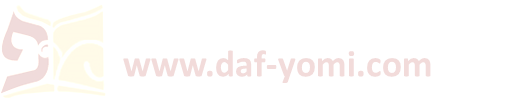 [Speaker Notes: שלח ליה. רבן יוחנן בן זכאי תא לגבאי בצנעא: 
אמר ליה. רבן יוחנן בן זכאי: עד אימתי עבדיתו הכי. דלא שבקיתון לאשלומי: 
חזי לי תקנתא לדידי. שיניחוני לצאת מן העיר: 
נקוט נפשך בקצירי. החזק עצמך כחולה הוציא קול שאתה חולה: לישיילו בך. כמו שאתה גוסס: 
ואייתי מידי סריא. דבר מסריח כגון נבילה: ואגני גבך. והשכב במטתך עמך שיאמרו מת הוא ומסריח כבר: 
וליעיילו בך תלמידך. יכנסו תחת רגלי מטתך לשאת ולא יניחו אחרים לשאת דאינון ידעין דחייא קליל ממיתה: 

בעו. הנך בריוני: למדקריה. ברמחים שמא מערים הוא: 
אמר להו. אבא סקרא: יאמרו. הרומיים עליכם שאפילו רבן דקרו: 
למידחפיה. אולי יצעק:]
דף נו עמוד א - דף נו עמוד ב
כי מטא להתם, אמר: 
שלמא עלך מלכא, שלמא עלך מלכא. 

א''ל: 
מיחייבת תרי קטלא, 
חדא - דלאו מלכא אנא, וקא קרית לי מלכא, 
ותו - אי מלכא אנא, עד האידנא אמאי לא אתית לגבאי? 

א''ל: 
דקאמרת לאו מלכא אנא -
איברא מלכא את, דאי לאו מלכא את לא מימסרא ירושלים בידך דכתיב "והלבנון באדיר יפול",
ואין אדיר אלא מלך דכתי' "והיה אדירו ממנו" וגו' 
ואין לבנון אלא ביהמ''ק שנאמר "ההר הטוב הזה והלבנון"
ודקאמרת אי מלכא אנא אמאי לא קאתית לגבאי עד האידנא -
בריוני דאית בן לא שבקינן.

אמר ליה: 
אילו חבית של דבש ודרקון כרוך עליה - לא היו שוברין את החבית בשביל דרקון?

אישתיק. 

קרי עליה רב יוסף ואיתימא רבי עקיבא: 
"משיב חכמים אחור ודעתם יסכל" -
איבעי ליה למימר ליה: שקלינן צבתא ושקלינן ליה לדרקון וקטלינן ליה וחביתא שבקינן לה.
עמוד ב
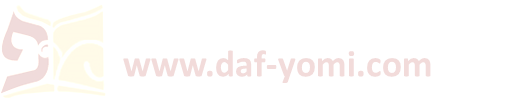 [Speaker Notes: ישעיהו י/לד: וְהַלְּבָנוֹן, בְּאַדִּיר יִפּוֹל
ירמיהו ל/כא: וְהָיָה אַדִּירוֹ מִמֶּנּוּ, וּמֹשְׁלוֹ מִקִּרְבּוֹ יֵצֵא
ישעיהו מד/כה: מֵשִׁיב חֲכָמִים אָחוֹר, וְדַעְתָּם יְסַכֵּל

דלאו מלכא אנא. והתעללת בי:
איברא מלכא את. מלך אתה עתיד להיות: 
והיה אדירו ממנו ומושלו מקרבו יצא. אלמא אדיר הוא מושל: 
לבנון זה בית המקדש. שמלבין עונותיהן של ישראל: 

כרוך עליה. דבוק ולהוט אחריה: 
אין שוברין את החבית. כדי שילך לו הדרקון כך היה לכם להשחית חומת העיר ולשורפה באש כדי להשליך אותן בריוני מתוכה: 

וחביתא שבקינן לה. כך היינו מצפים אולי נוכל להם ולהוציאם ממנה ותהיה העיר קיימת ונשלים עמך:]
דף נו עמוד ב
אדהכי, אתי פריסתקא עליה מרומי, אמר ליה: 
קום דמית ליה קיסר, ואמרי הנהו חשיבי דרומי לאותיבך ברישא.

הוה סיים חד מסאני, 
בעא למסיימא לאחרינא - לא עייל, 
בעא למשלפא לאידך - לא נפק, 
אמר: מאי האי? 

אמר ליה: לא תצטער, שמועה טובה אתיא לך, דכתיב "שמועה טובה תדשן עצם".
אלא מאי תקנתיה? 
ליתי איניש דלא מיתבא דעתך מיניה ולחליף קמך, דכתיב "ורוח נכאה תיבש גרם".
עבד הכי, עייל.

אמר ליה: ומאחר דחכמיתו כולי האי, עד האידנא אמאי לא אתיתו לגבאי?
אמר ליה: ולא אמרי לך? 
אמר ליה: אנא נמי אמרי לך. 

אמר ליה: מיזל אזילנא ואינש אחרינא משדרנא, אלא בעי מינאי מידי דאתן לך. 
אמר ליה: תן לי יבנה וחכמיה, ושושילתא דרבן גמליאל, ואסוותא דמסיין ליה לרבי צדוק.

קרי עליה רב יוסף ואיתימא רבי עקיבא: 
"משיב חכמים אחור ודעתם יסכל" -
איבעי למימר ליה: לשבקינהו הדא זימנא.

והוא סבר דלמא כולי האי לא עביד, והצלה פורתא נמי לא הוי.
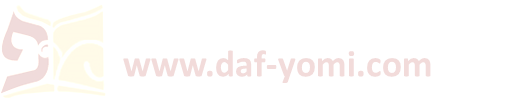 [Speaker Notes: משלי יז/כב: וְרוּחַ נְכֵאָה, תְּיַבֶּשׁ-גָּרֶם
ישעיהו מד/כה: מֵשִׁיב חֲכָמִים אָחוֹר, וְדַעְתָּם יְסַכֵּל

פריסתקא. שליח: 
לא נפיק. שנתדשנו אבריו משמחת השמועה: 
ורוח נכאה תיבש גרם. וכאשר תכאה רוחך מחמת השונא תיבש העצם שלך: 

תן לי יבנה. שלא תחריבנה ולא תהרוג חכמיה: 
ושושילתא דרבן גמליאל. משפחת הנשיא שלא תהרגם שלא תכלה שולטנות בית דוד: 
ואסוותא. רופאים תן לי מאנשיך שירפאו את רבי צדוק שלא היה יכול לבלוע אוכל לפי שנתקצרו מעיו בתעניותיו: 

והוא סבר. רבן יוחנן סבר: כולי האי. דלישבק לירושלים לא עביד ליה ואשתכח דאפי' הצלה פורתא לא עבדי הלכך בעינא מיניה הא דתיהוי הצלה פורתא:]
דף נו עמוד ב
אסוותא דמסיין ליה לרבי צדוק מאי היא? 
יומא קמא אשקיוה מיא דפארי,
למחר מיא דסיפוקא,
למחר מיא דקימחא,
עד דרווח מיעיה פורתא פורתא.

אזל שדריה לטיטוס. 

"ואמר אי אלהימו צור חסיו בו" - זה טיטוס הרשע שחירף וגידף כלפי מעלה.
מה עשה? 
תפש זונה בידו ונכנס לבית קדשי הקדשים והציע ספר תורה ועבר עליה עבירה,
ונטל סייף וגידר את הפרוכת ונעשה נס והיה דם מבצבץ ויוצא, 
וכסבור הרג את עצמו שנאמר "שאגו צורריך בקרב מועדיך שמו אותותם אותות". 

אבא חנן אומר: "מי כמוך חסין יה" - מי כמוך חסין וקשה שאתה שומע ניאוצו וגידופו של אותו רשע ושותק.

דבי רבי ישמעאל תנא: "מי כמוכה באלים ה'" - מי כמוכה באלמים.

מה עשה? 
נטל את הפרוכת ועשאו כמין גרגותני והביא כל כלים שבמקדש והניחן בהן והושיבן בספינה לילך להשתבח בעירו שנאמר "ובכן ראיתי רשעים קבורים ובאו וממקום קדוש יהלכו וישתכחו בעיר אשר כן עשו" - אל תיקרי "קבורים" אלא "קבוצים" אל תיקרי "וישתכחו" אלא "וישתבחו".
איכא דאמרי: קבורים ממש, דאפילו מילי דמטמרן איגלייא להון.
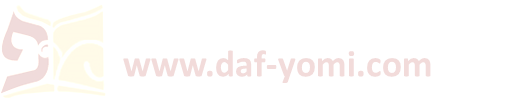 [Speaker Notes: מיא דפארי. מים שנישורו בהם סובין: 
מיא דסיפוקא. סובין גסין וקמח מעורב בהן: 

תהילים עד/ד: שָׁאֲגוּ צֹרְרֶיךָ, בְּקֶרֶב מוֹעֲדֶךָ; שָׂמוּ אוֹתֹתָם אֹתוֹת.

שאגו צורריך בקרב מועדיך. בבית שאתה מתוועד בו: 
שמו אותותם אותות. אמרו שסימניהון סימן דם זה של מי הוא אם לא שהרגנו את עצמו: עצמו. כינוי כלפי מעלה: 

תהילים פט/ט: יְהוָה, אֱלֹהֵי צְבָאוֹת--מִי-כָמוֹךָ חֲסִין יָהּ; וֶאֱמוּנָתְךָ, סְבִיבוֹתֶיךָ

חסין. מתאפק: 

כמין גרגותני. סל גדול ששופים בו יין מגת לבור וקורין קולדויי''ר: 
וישתכחו בעיר אשר כן עשו. הגבורה הזאת שאתם רואין: 
מילי דמיטמרן. מטמון ממונם של ישראל:

קהלת ח/י: וּבְכֵן רָאִיתִי רְשָׁעִים קְבֻרִים וָבָאוּ, וּמִמְּקוֹם קָדוֹשׁ יְהַלֵּכוּ, וְיִשְׁתַּכְּחוּ בָעִיר, אֲשֶׁר כֵּן-עָשׂוּ; גַּם-זֶה, הָבֶל]
דף נו עמוד ב
עמד עליו נחשול שבים לטובעו, אמר: 
כמדומה אני שאלהיהם של אלו אין גבורתו אלא במים, בא פרעה טבעו במים, בא סיסרא טבעו במים, 
אף הוא עומד עלי לטובעני במים, אם גבור הוא יעלה ליבשה ויעשה עמי מלחמה!

יצתה בת קול ואמרה לו: 
רשע בן רשע בן בנו של עשו הרשע בריה קלה יש לי בעולמי ויתוש שמה. 
אמאי קרי לה בריה קלה? דמעלנא אית לה ומפקנא לית לה,
עלה ליבשה ותעשה עמה מלחמה.

עלה ליבשה, בא יתוש ונכנס בחוטמו ונקר במוחו שבע שנים.
יומא חד הוה קא חליף אבבא דבי נפחא, שמע קל ארזפתא, אישתיק, 
אמר: איכא תקנתא! 
כל יומא מייתו נפחא ומחו קמיה,  לנכרי יהיב ליה ארבע זוזי, לישראל אמר ליה: מיסתייך דקא חזית בסנאך.
עד תלתין יומין עבד הכי, מכאן ואילך כיון דדש דש.

תניא:
אמר רבי פנחס בן ערובא:
אני הייתי בין גדולי רומי וכשמת פצעו את מוחו ומצאו בו כצפור דרור משקל שני סלעים.

במתניתא תנא: 
כגוזל בן שנה משקל שני ליטרין.

אמר אביי: נקטינן פיו של נחושת וצפורניו של ברזל.

כי הוה קא מיית אמר להו: 
ליקליוה לההוא גברא ולבדרי לקיטמיה אשב ימי, דלא לשכחיה אלהא דיהודאי ולוקמיה בדינא.
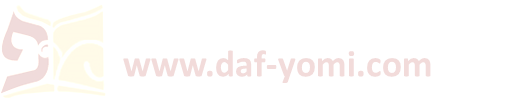 [Speaker Notes: נחשול. רוח סערה: 
סיסרא. נחל קישון גרפם: 
מעלנא. פה להכניס מאכל: מפקנא. מוצא דרך בית הרעי: 

ארזפתא. קורנס: 
אישתיק. אותו יתוש מלנקר מפני קול הקורנס: 
כיון דדש דש. משהרגיל היתוש ולמד בקול הקורנס הכיר בו ולא הניח ניקורו:

מהר"ם שי"ף: פיו של נחושת וצפורניו של ברזל. אולי יש טעם לזה:]
דף נו עמוד ב - דף נז עמוד א
אונקלוס בר קלוניקוס בר אחתיה דטיטוס הוה בעי לאיגיורי.
אזל אסקיה לטיטוס בנגידא.
אמר ליה: מאן חשיב בההוא עלמא?    
אמר ליה: ישראל. 
מהו לאידבוקי בהו? 
אמר ליה: מילייהו נפישין ולא מצית לקיומינהו, זיל איגרי בהו בההוא עלמא והוית רישא,
דכתיב "היו צריה לראש" וגו' כל המיצר לישראל נעשה ראש.
אמר ליה: דיניה דההוא גברא במאי?
א''ל: במאי דפסיק אנפשיה, כל יומא מכנשי ליה לקיטמיה ודייני ליה וקלו ליה ומבדרו אשב ימי.

אזל אסקיה לבלעם בנגידא.
אמר ליה: מאן חשיב בההוא עלמא?    א''ל: ישראל.
מהו לאידבוקי בהו?    
א''ל: "לא תדרוש שלומם וטובתם כל הימים".
א''ל: דיניה דההוא גברא במאי?
א''ל: בשכבת זרע רותחת.

אזל אסקיה בנגידא לפושעי ישראל.
א''ל: מאן חשיב בההוא עלמא?   
א''ל: ישראל.
מהו לאדבוקי בהו?    
א''ל: טובתם דרוש רעתם לא תדרוש, כל הנוגע בהן כאילו נוגע בבבת עינו.
א''ל: דיניה דההוא גברא במאי?
א''ל בצואה רותחת, דאמר מר: כל המלעיג על דברי חכמים נידון בצואה רותחת.

תא חזי מה בין פושעי ישראל לנביאי אומות העולם עובדי ע''ז.
עמוד א
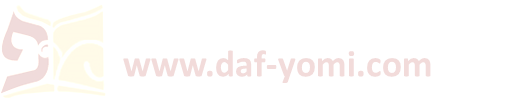 [Speaker Notes: בנגידא. אוב:

במאי דפסק אנפשיה. מיקלי ובדורי קיטמא: 

בשכבת זרע רותחת. מדה כנגד מדה שבעצתו התחיל העם לזנות אל בנות מואב: 

דאמר מר. בעירובין (דף כא:) ויליף לה מולהג הרבה יגיעת בשר המלעיג הרבה נידון ביגיעת בשר וקרא בדברי סופרים כתיב ויותר מהמה בני הזהר בדברי סופרים יותר מדברי תורה: 

נביאי האומות עובדי ע''ז. בלעם שהשכינה נגלית עליו והרשיע לדבר]
דף נז עמוד א
תניא: 
אמר רבי אלעזר: בא וראה כמה גדולה כחה של בושה, 
שהרי סייע הקב''ה את בר קמצא והחריב את ביתו ושרף את היכלו.
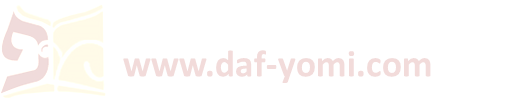 [Speaker Notes: בנגידא. אוב:

במאי דפסק אנפשיה. מיקלי ובדורי קיטמא: בשכבת זרע רותחת. מדה כנגד מדה שבעצתו התחיל העם לזנות אל בנות מואב: דאמר מר. בעירובין (דף כא:) ויליף לה מולהג הרבה יגיעת בשר המלעיג הרבה נידון ביגיעת בשר וקרא בדברי סופרים כתיב ויותר מהמה בני הזהר בדברי סופרים יותר מדברי תורה: נביאי האומות עובדי ע''ז. בלעם שהשכינה נגלית עליו והרשיע לדבר]
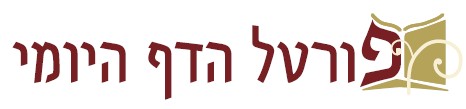 שיעור דף יומי אונליין

מתקיים בשעה 21:00-21:45 בימים א-ה














לסיוע טכני ולהקדשת שיעורים:daf-yomi@daf-yomi.com
√
להתראות מחר בשיעור הבא

לידיעתכם:
שיעורי האונליין מוקלטים וזמינים לצפיה חוזרת [החל מעוד שעה] בפורטל הדף היומי (בספריית שיעורי שמע/וידאו) ובאפליקציה.









השיעור היום הוקדש לרפואת אלעד צפריר בן דנה

לסיוע טכני ולהקדשת שיעורים:daf-yomi@daf-yomi.com
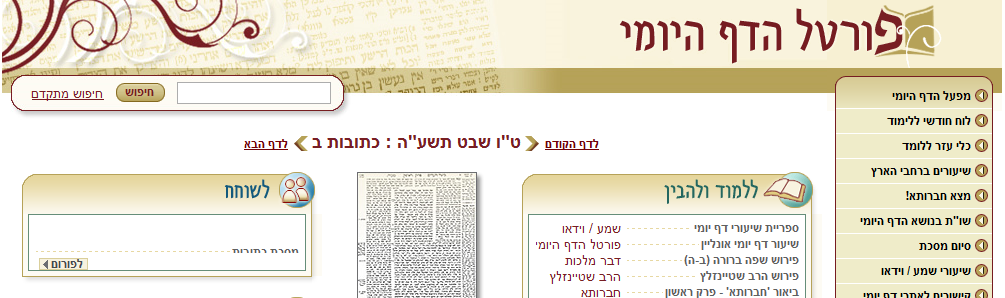